Introduction
MFG 355
Plastics
Dr. Strong
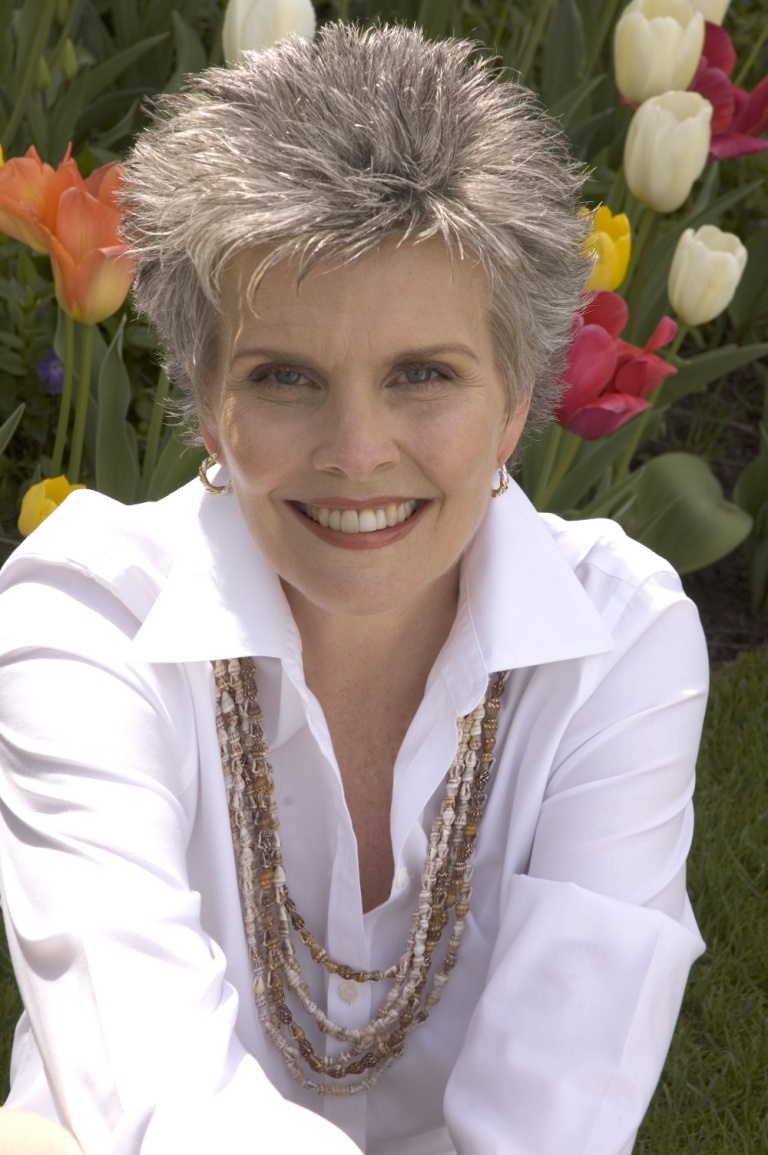 Married for 46 years
8 children
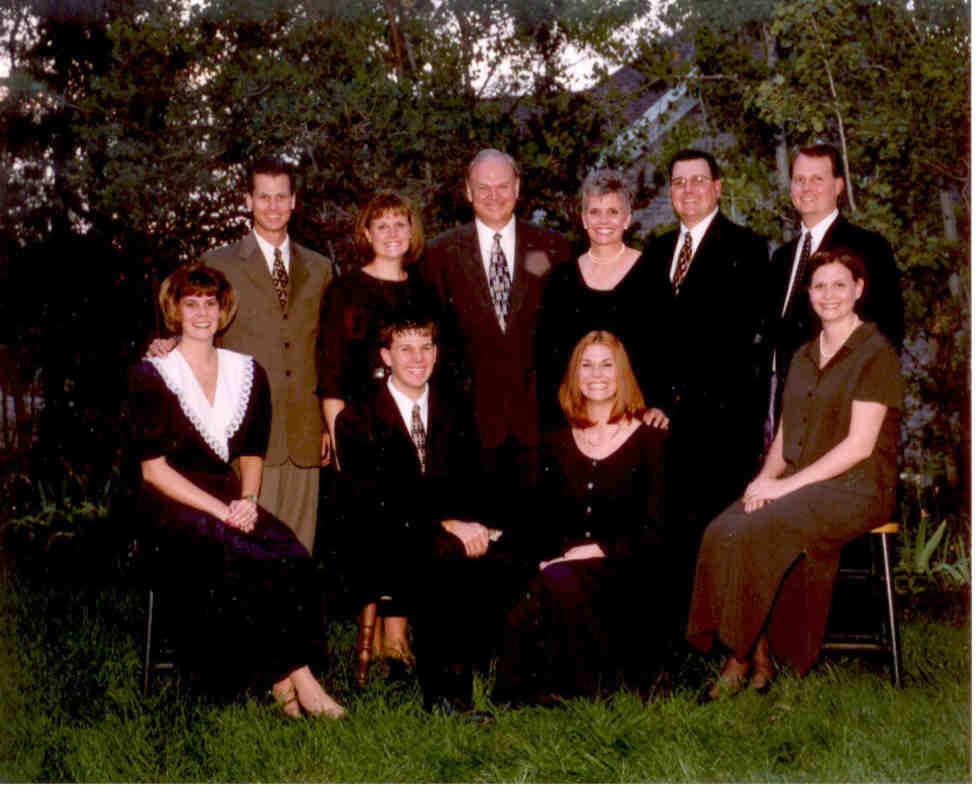 Brent Strong – Background
PhD in Chemistry

Worked for DuPont

Worked for Hardie Irrigation

BYU (1986)
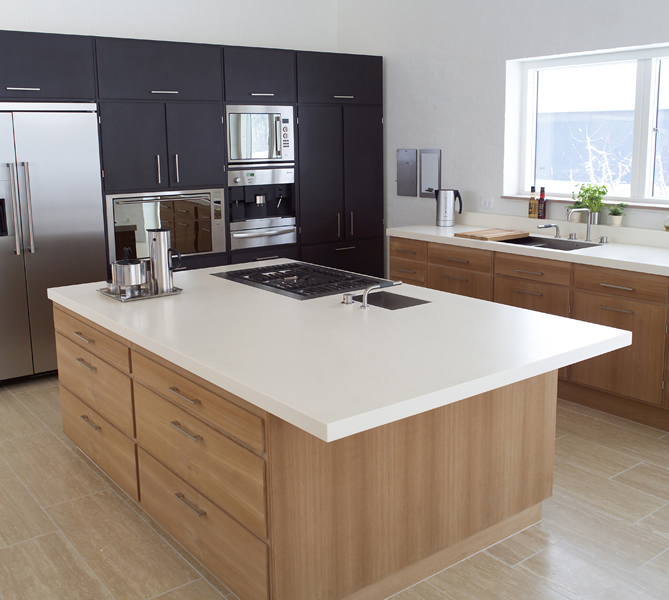 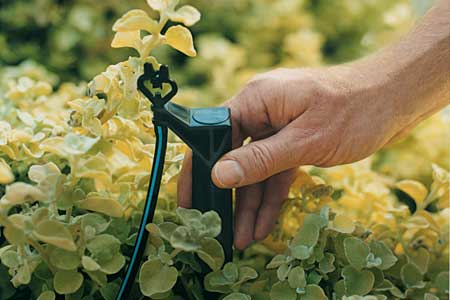 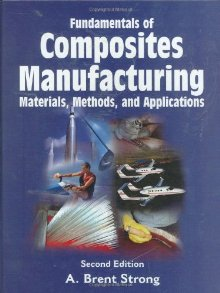 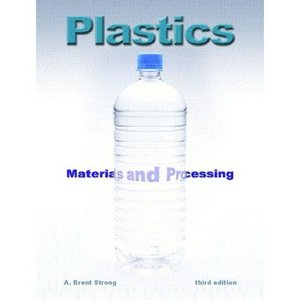 Class Website
You can access many valuable things at the my website:
http://mfg355.groups.et.byu.net/
Lectures and outline are available on Blackboard
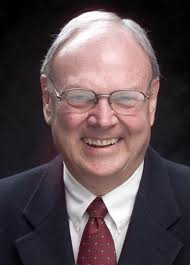 I just want to say one word to you —just one word— ‘plastics.’
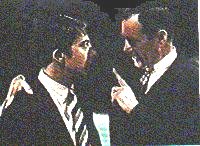 Advice to Dustin Hoffman’s character in The Graduate
Resin Rules
Resin Rule: This will be a simple-to-remember rule that will help with general principles of plastics.
These subheadings will be explanatory details
Sometimes these subheadings will have application details
6
Plastics: Materials and Processing
2 midterms 
Usually 4 questions of an essay type
Class project
What ever you would like that is made of plastics
Get to know a process
Talk to TA about materials (some free, some not)
Final group project
Boeing project
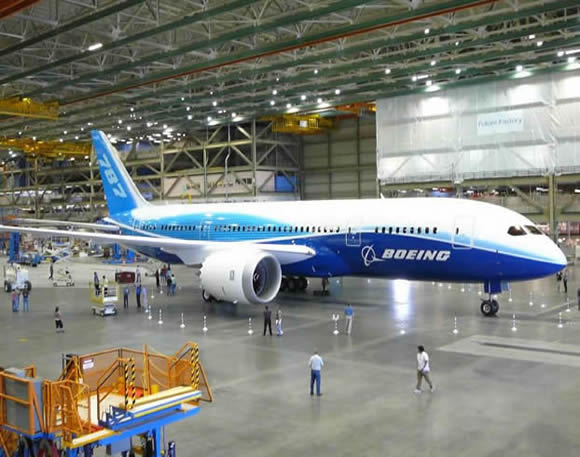 Basic Materials
Three states of matter
Solid
Liquid
Gas
For most practical purposes, solids are the state most materials are used in
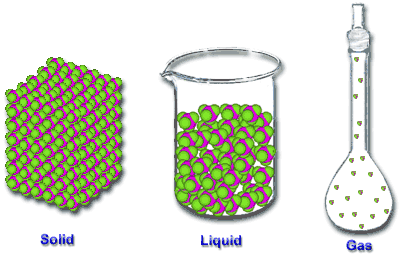 8
What is a plastic?
Materials composed of large molecules (called polymers) which are synthetically made or modified
Most are made from oil
DuPont has a non-petroleum source for all its plastics
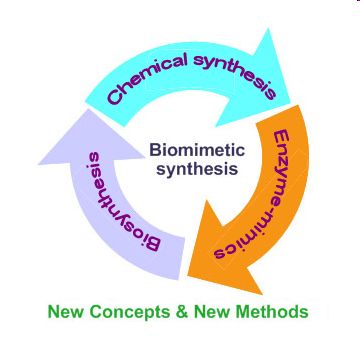 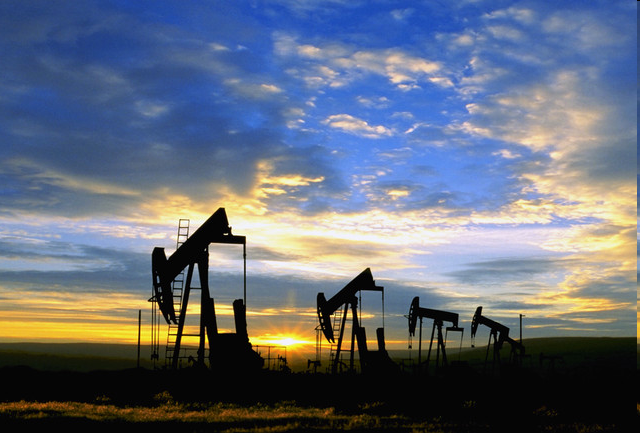 What is a molecule?
A collection of atoms having a particular property
Molecules are made of units of atoms that are bonded together
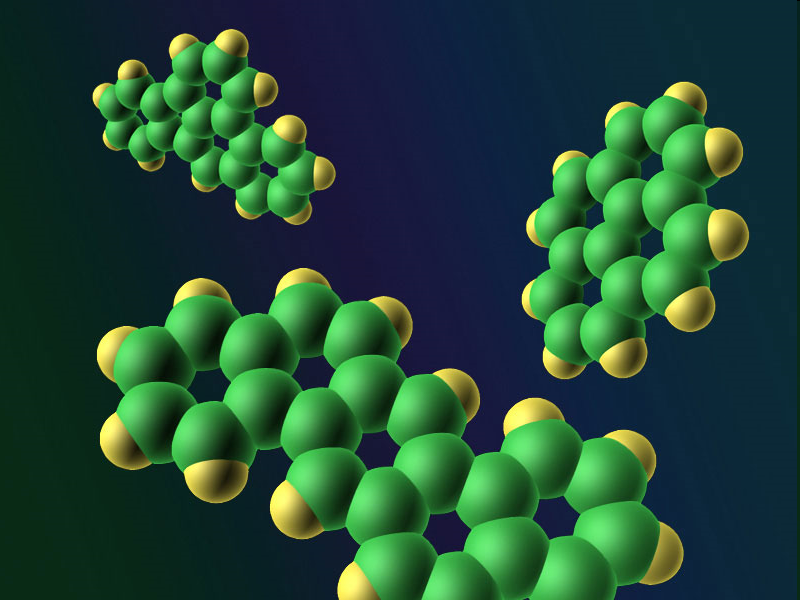 Levels of Focus
Molecular (each atom’s effect)
Micro (crystals and interactions of several molecules)
Macro (bulk)
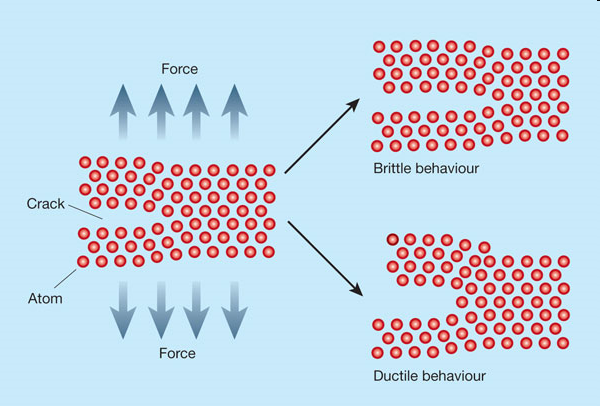 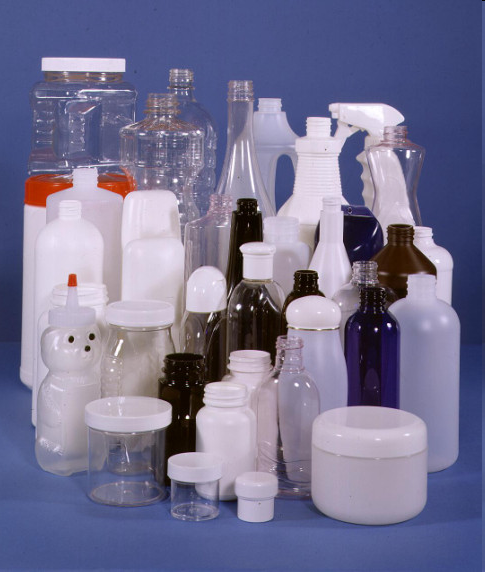 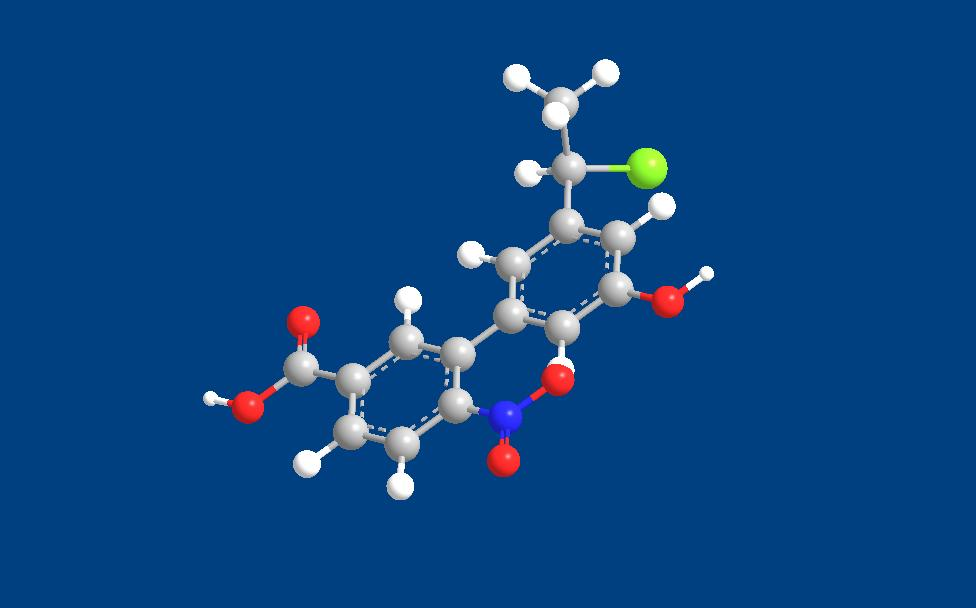 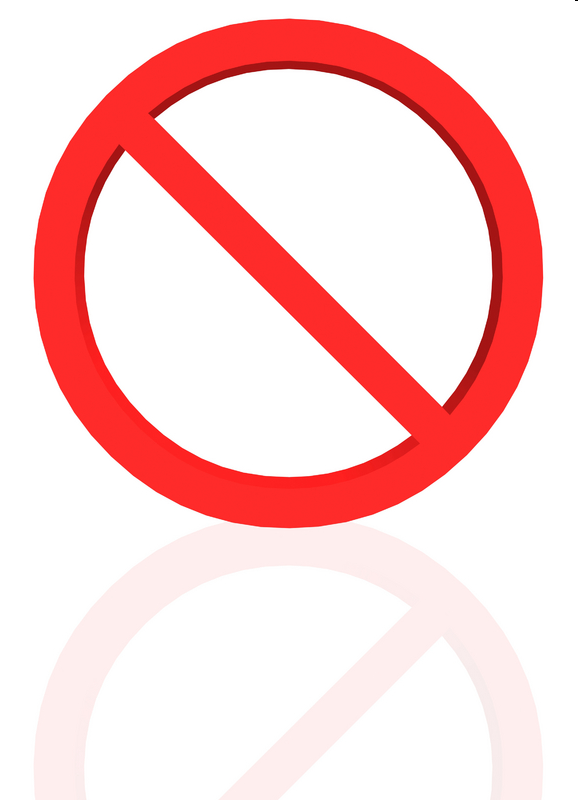 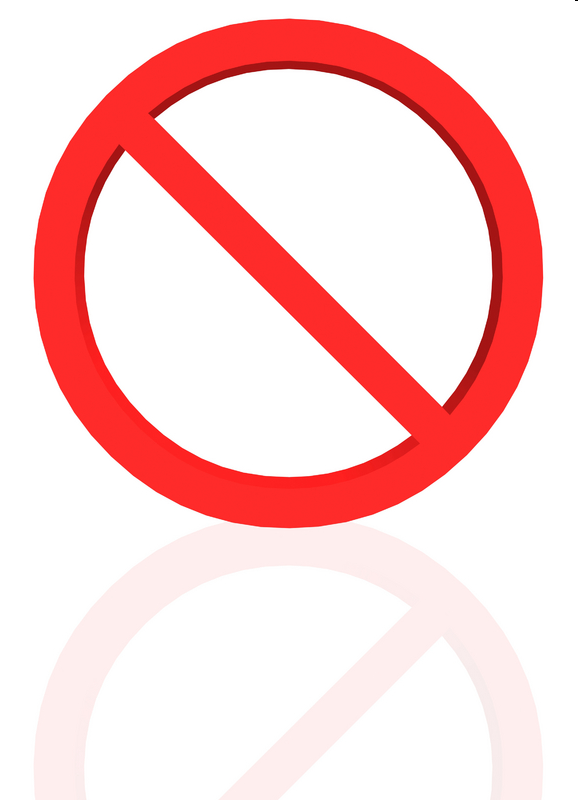 Metals
Ceramics
What are plastics used for?
Plastics are usually solids at room temperature
The bonding in plastics distinguishes them from metals and ceramics
Raise your hand and identify a plastic in this room
Solid Materials – 3 Types
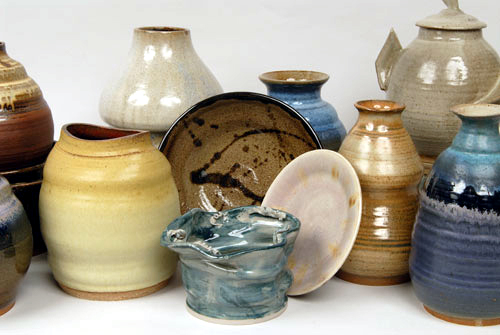 Ceramics

Metals

Polymers


			These differ, at the most fundamental level, 
			in the types of bonds between the atoms
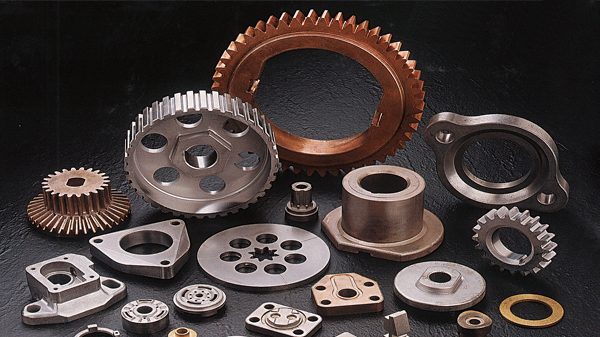 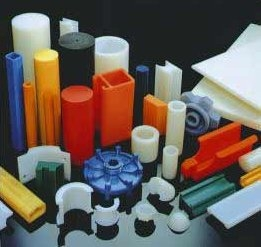 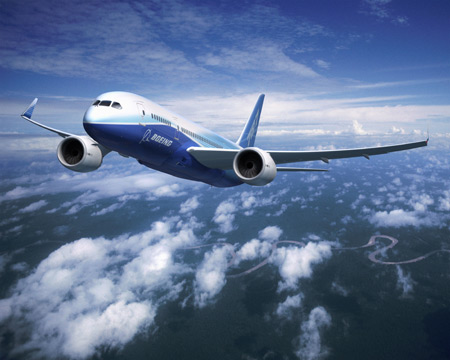 13
Plastics Compared to Metals and Ceramics
Characteristic
Low melting point
High elongation
Low density
Low thermal conductivity
Electrical resistance
Optical clarity (some)
Easily colored
Solvent sensitivity
Flammable
Advantage
Ease of processing
Low brittleness
Lightweight products
Good thermal insulation
Good electric insulation
Utility as clear material
Use without painting
Can be dissolved (some)
Waste can be burned
Disadvantage
Lower useful thermal range
High creep
Low structural strength
Low heat dissipation
Poor conductivity
UV degradation
Hard to color match
Affected by solvents
May cause fumes/fire hazard
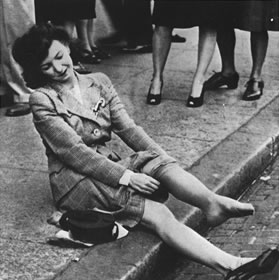 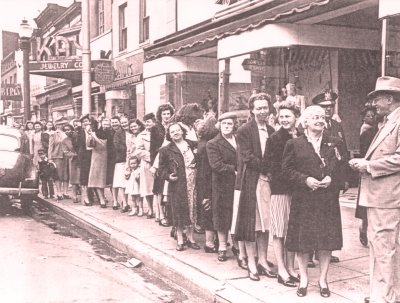 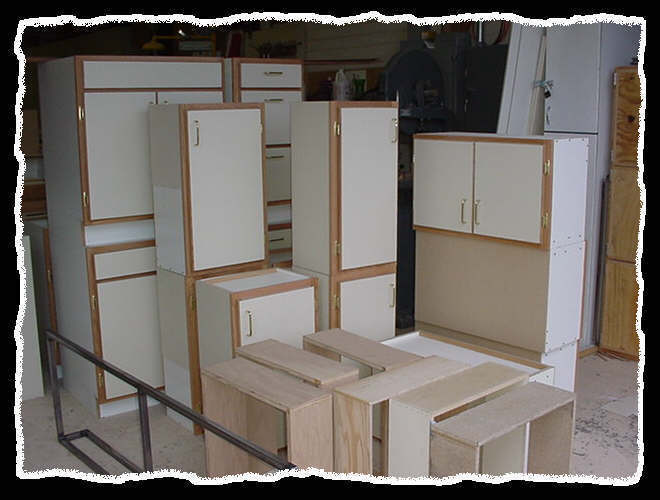 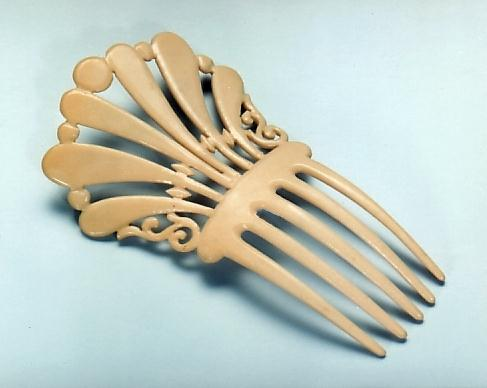 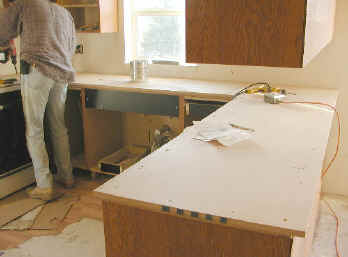 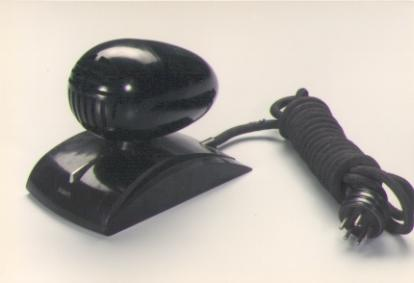 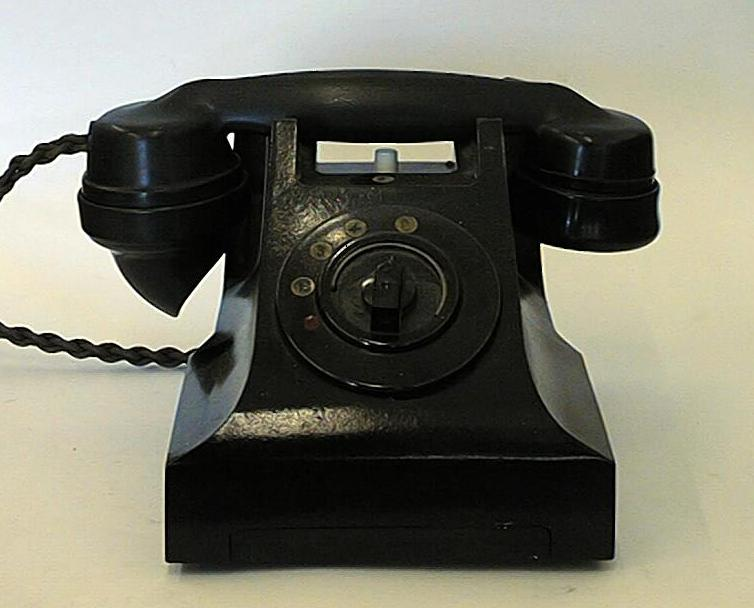 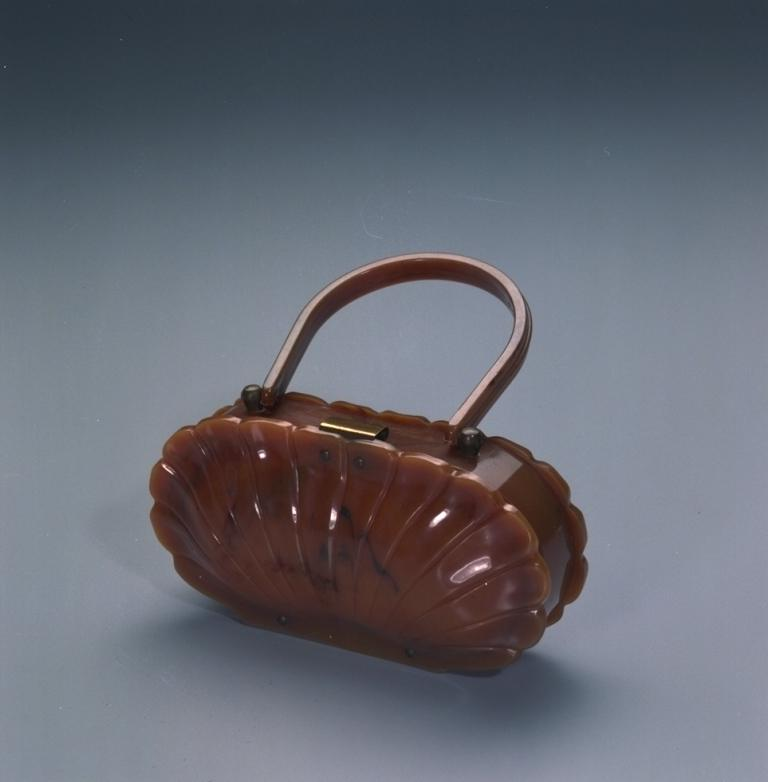 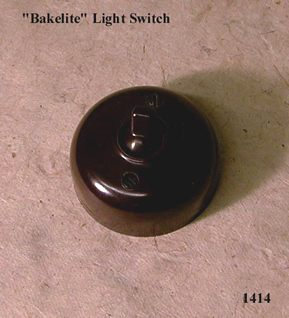 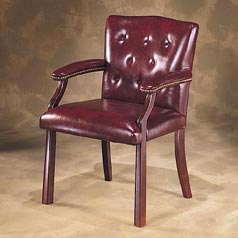 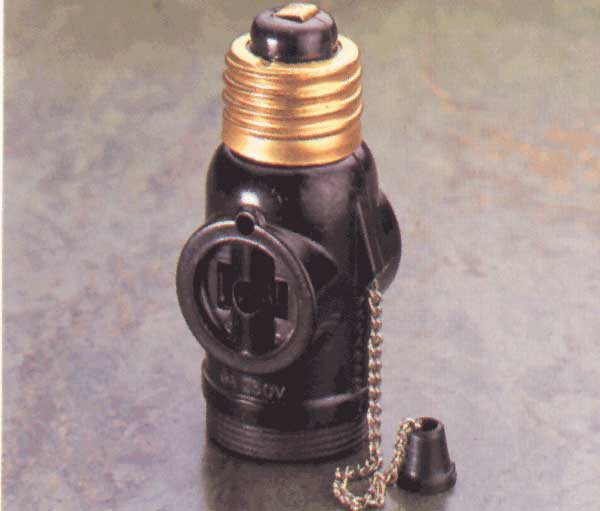 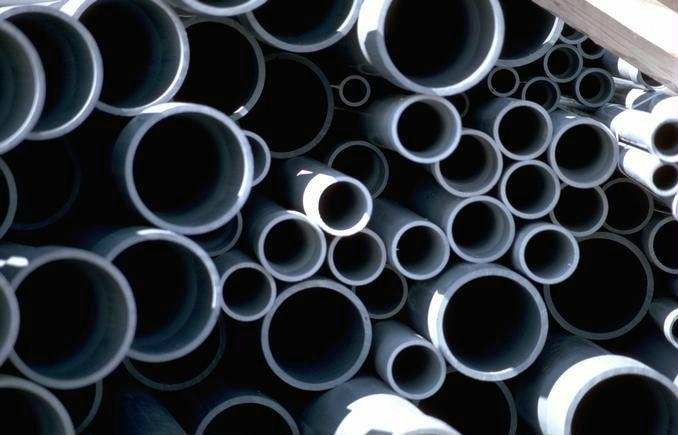 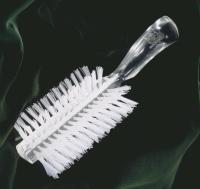 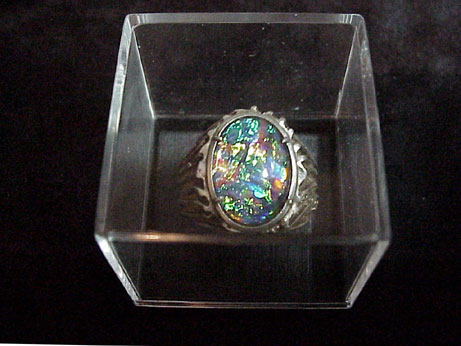 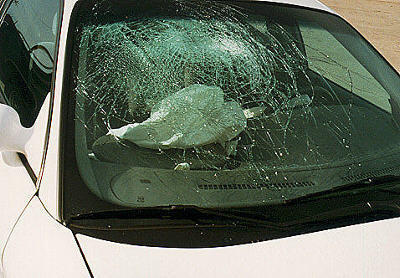 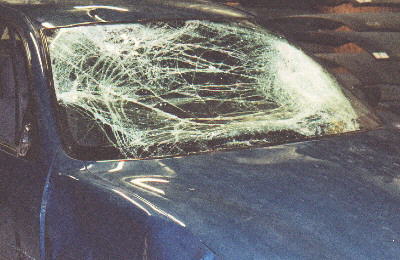 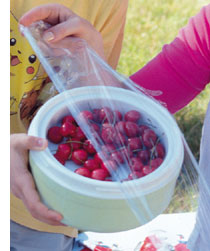 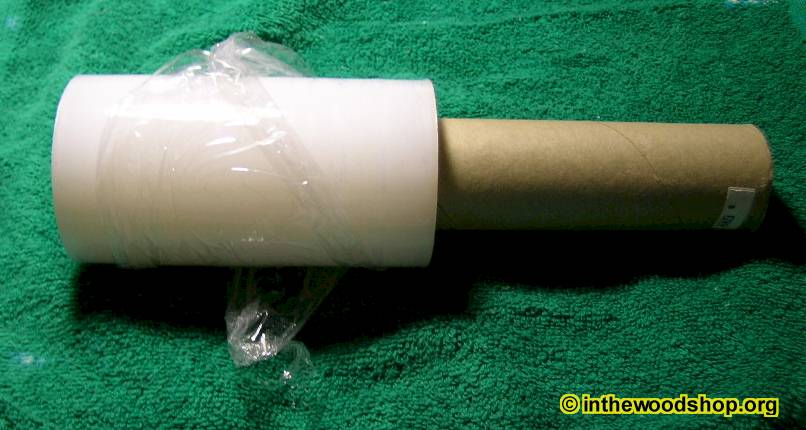 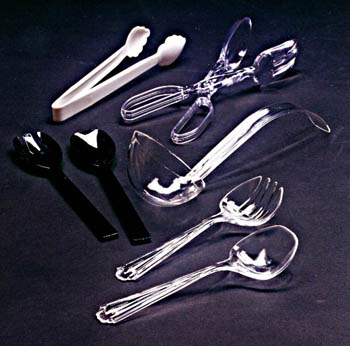 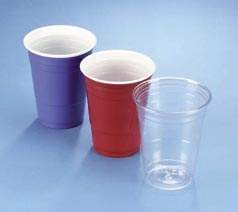 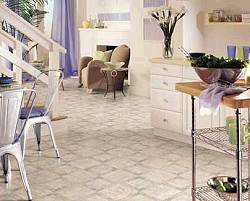 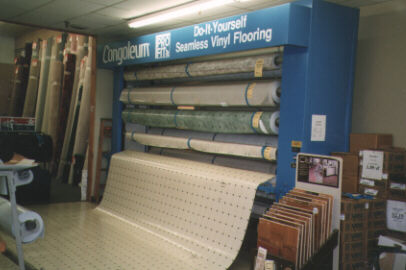 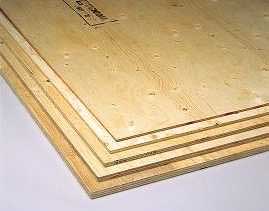 History of Polymers
Date

1868
1909
1919
1927
1927
1929
1936
1936
1938
1938
1938
1939
1939
Material

Cellulose Nitrate
Phenol-Formaldehyde
Casein
Cellulose Acetate
Polyvinyl Chloride
Urea-Formaldehyde
Acrylic
Polyvinyl Acetate
Polystyrene or Styrene
Nylon (Polyamide)
Polyvinyl Butyrate
Polyvinylidene Chloride
Melamine-Formaldehyde
Example Use

Figurines
Electrical equipment
Beauty accessories
Cellophane package wrapping 
Pipe, Synthetic Leather
Lighting fixtures, Plywood glue
Brush backs, displays
Synthetic flooring
Disposable utensils 
Hosiery
Safety glass interlayer
Saran wrap
Countertops, Cabinets
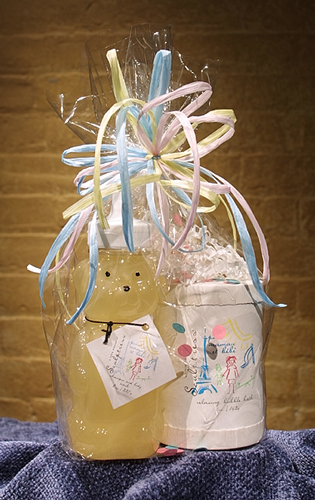 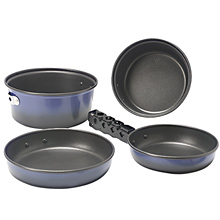 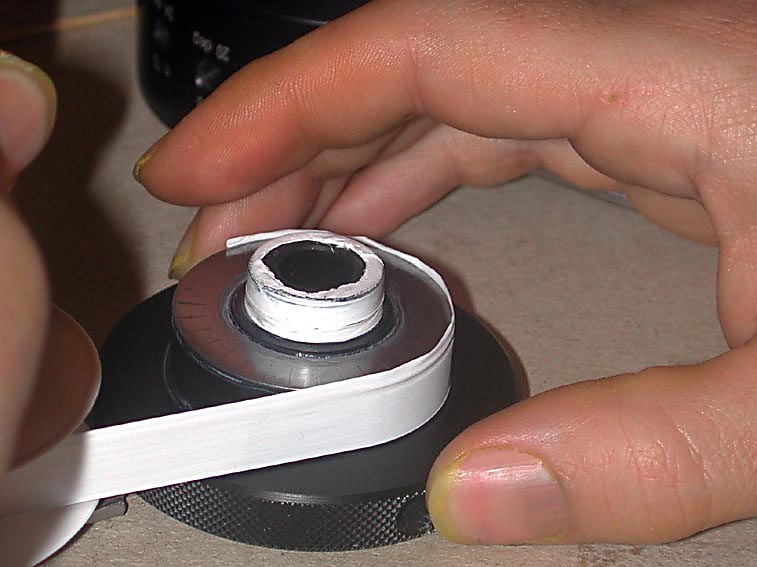 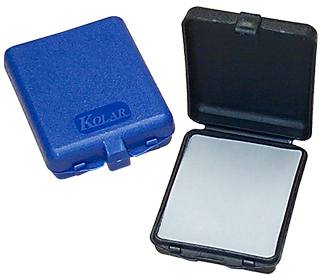 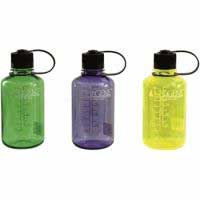 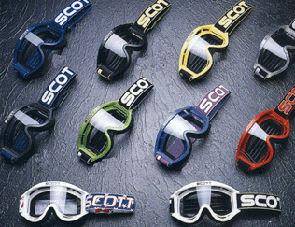 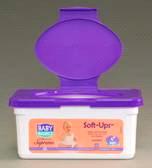 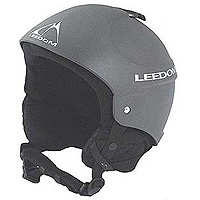 History of Polymers
Date
1942
1942
1943
1943
1947
1948
1954
1956
1957
1957
1964
1964
Material
Polyester
Polyethylene
Fluorocarbon
Silicone
Epoxy
Acrylonitrile-Butadiene-Styrene
Polyurethane or Urethane
Acetal
Polypropylene
Polycarbonate
Ionomer
Polyimide
Example Use
Clothing, Boat hulls
Milk Jugs
Industrial gaskets, Non-stick liners
Gaskets, Tubing, Utensils
Glues
Luggage
Foam cushions, Shoe soles, Wheels
Automotive parts, Toilet parts
Living hinges, Safety helmets
Water bottles, Eye protection
Golf balls, Skin packages
Gears
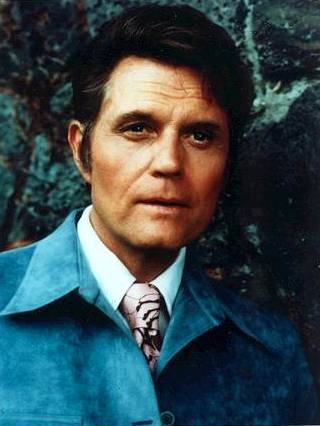 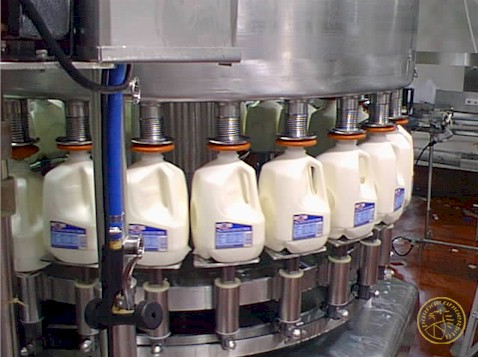 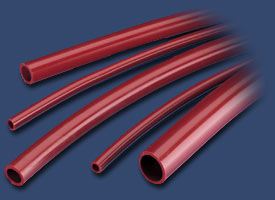 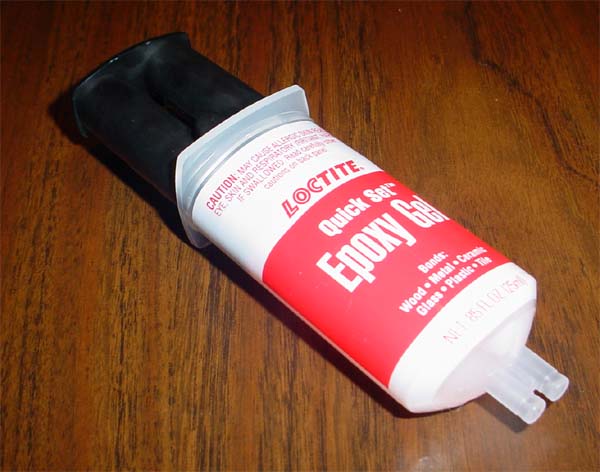 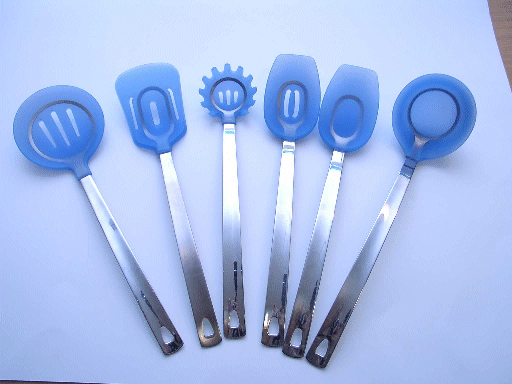 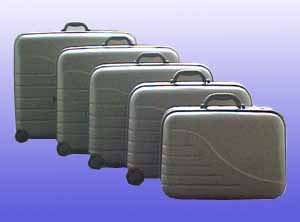 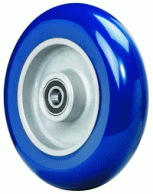 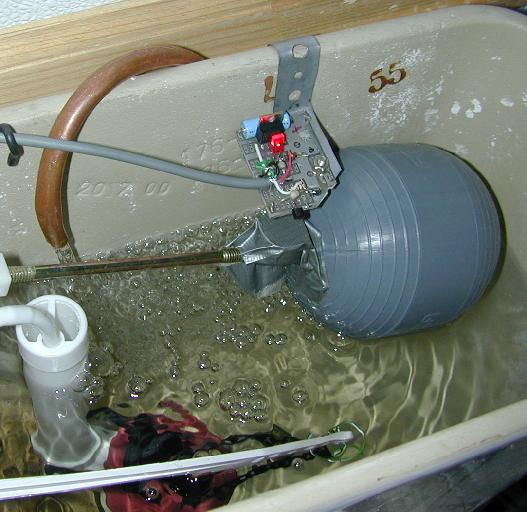 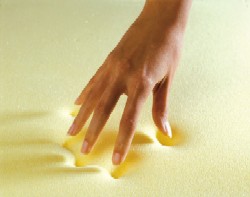 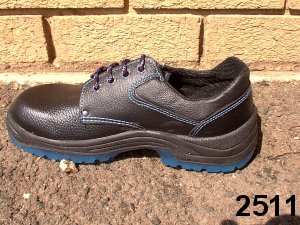 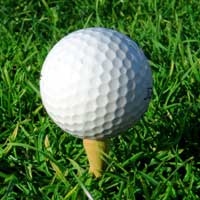 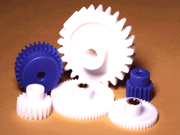 Plastics Industry
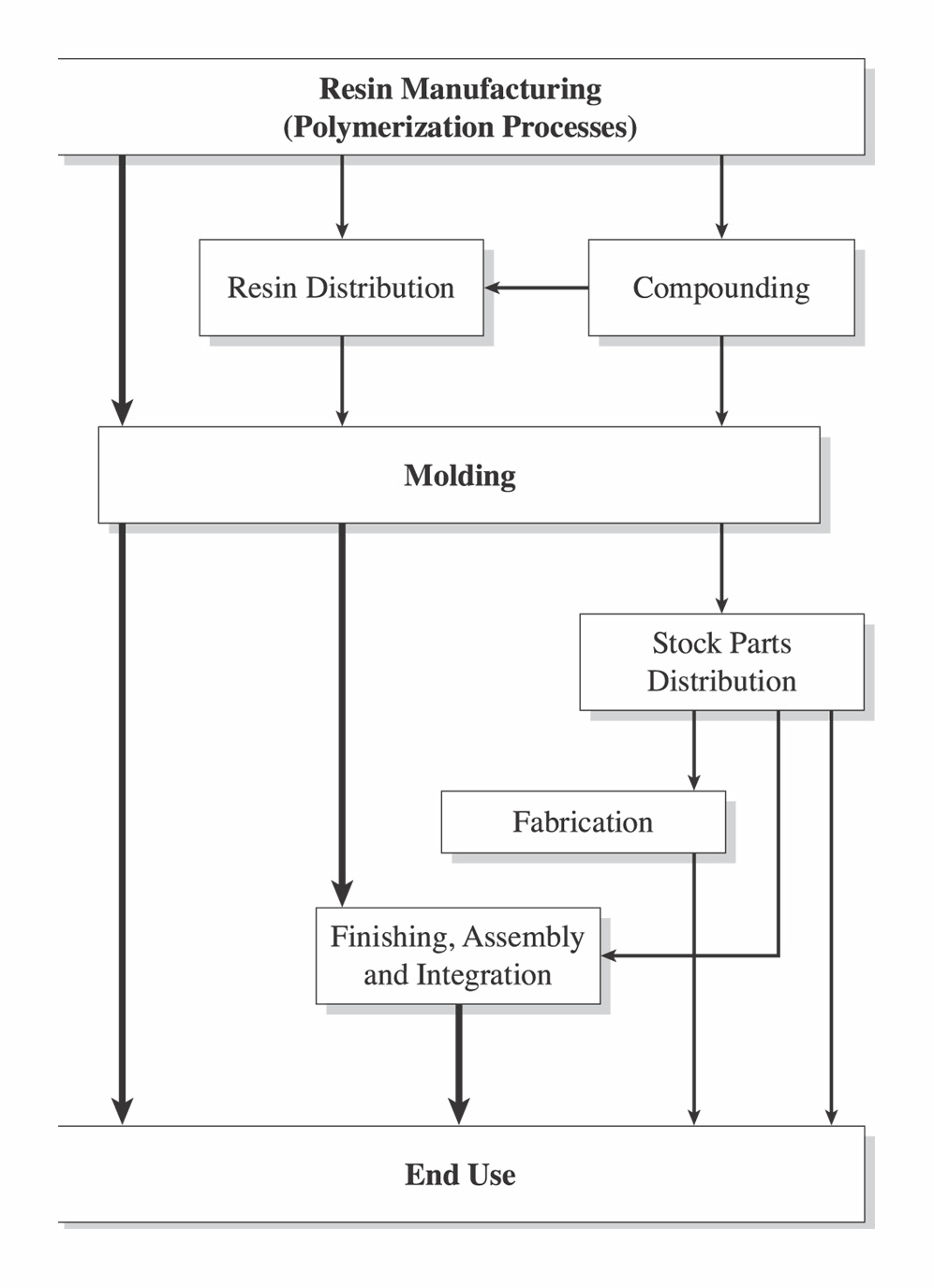 Definitions
Resins: Unshaped polymers and the polymer component of composites
Plastics: Shaped polymers
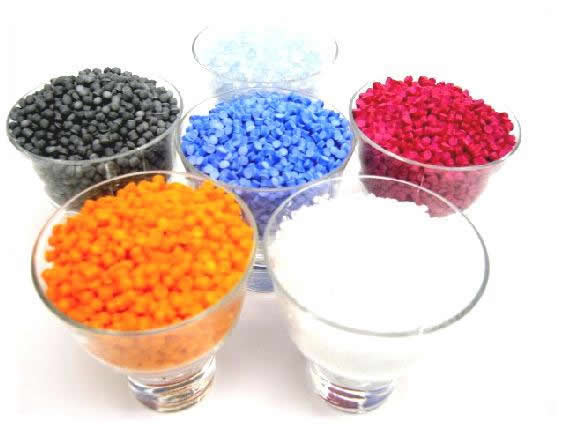 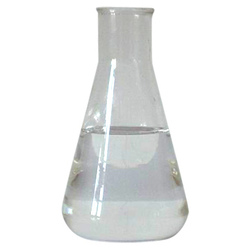 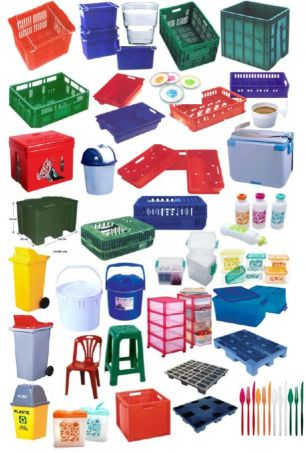 18
Resin Forms
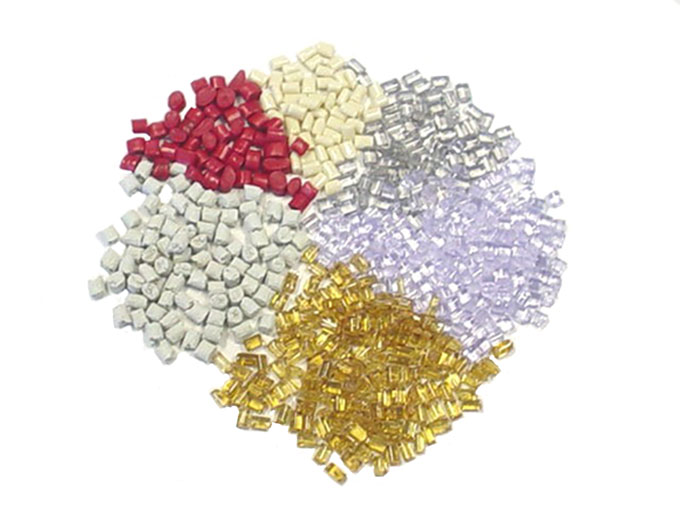 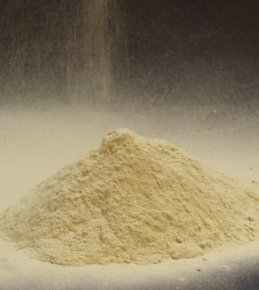 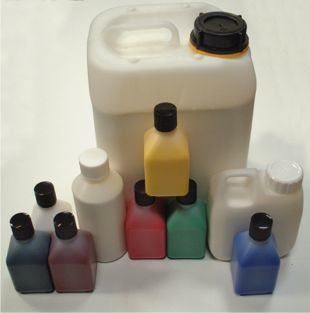 Powder (flake)
Pellets
Liquid
Resin Delivery
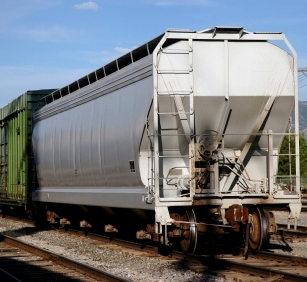 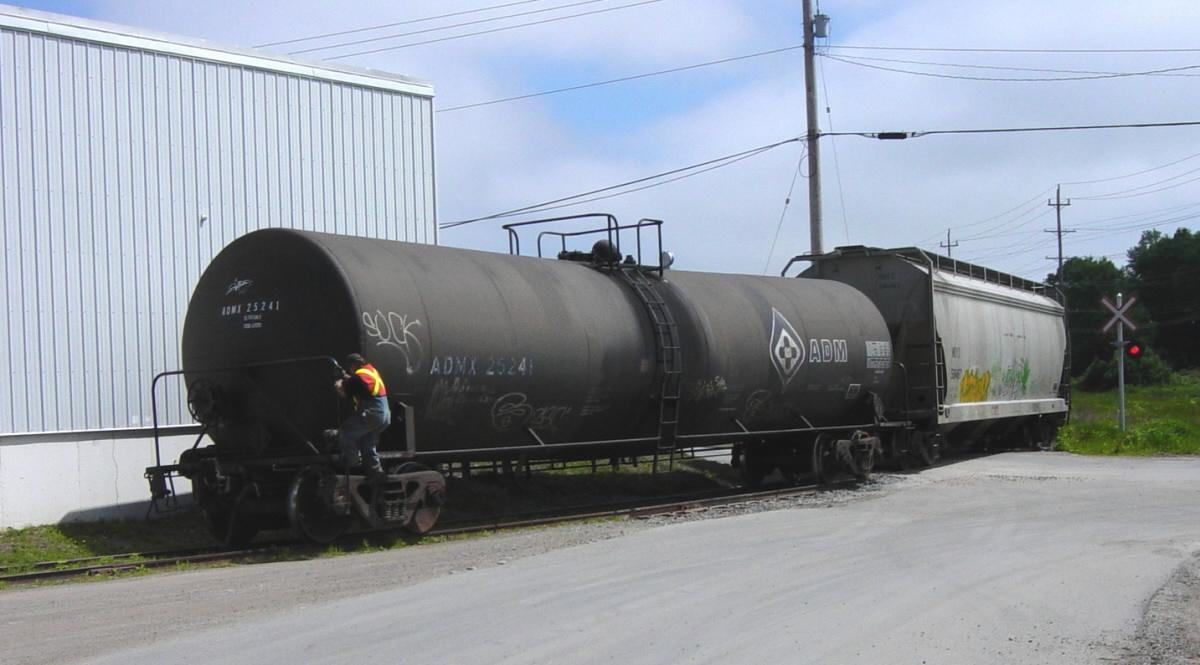 Tank car
Hopper car
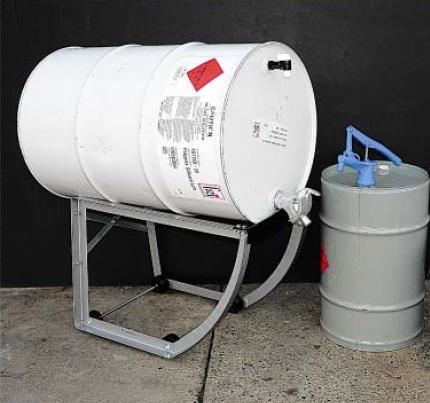 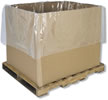 Gaylord/Pillar pack
Resin drum
Developments in Polymers
New types
Electrically conductive
Light sensitive
Bio-degradable
Bio-compatible
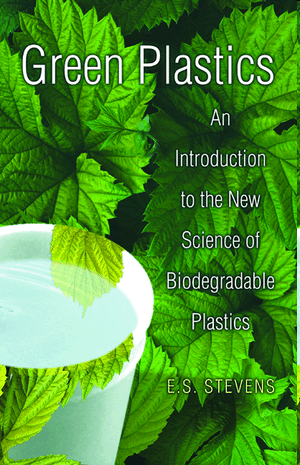 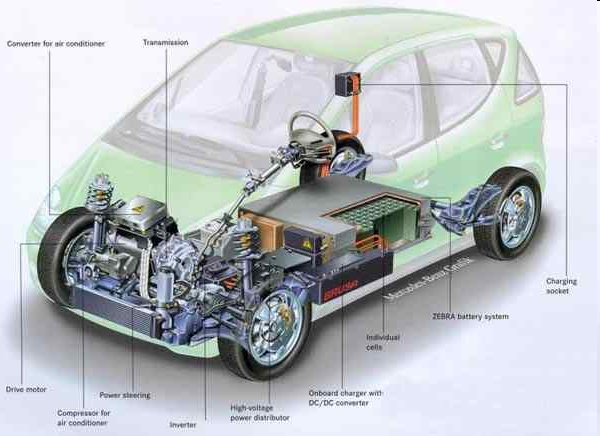 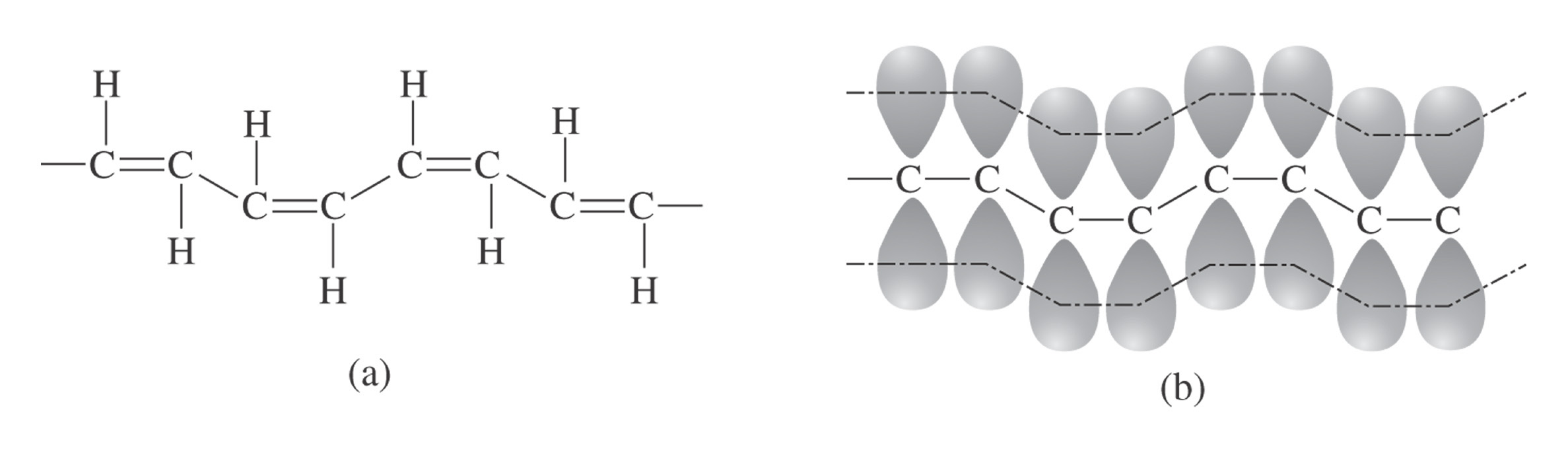 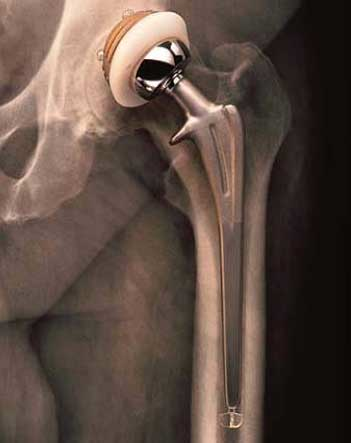 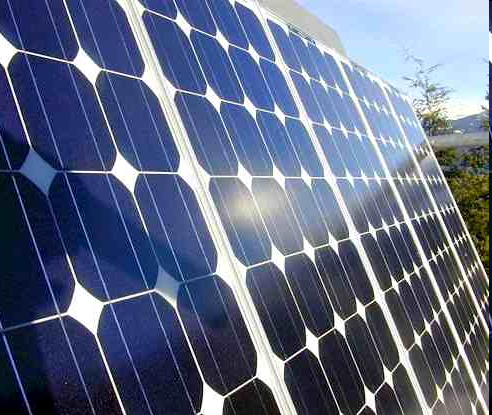 Uses
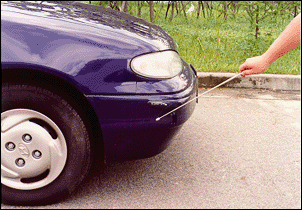 Automobile
Weight (mileage)
Aviation
767, 787
Voyager, Space Ship One
Everywhere
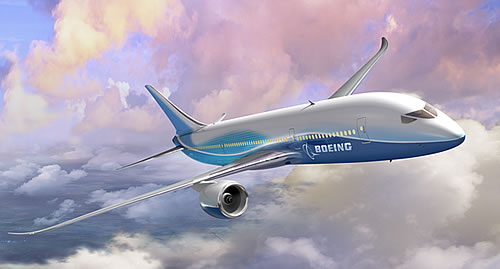 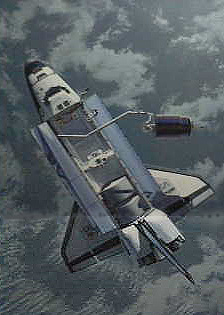 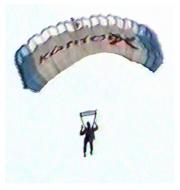 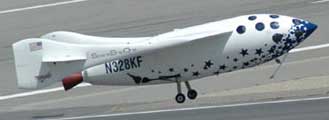 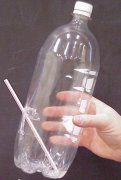 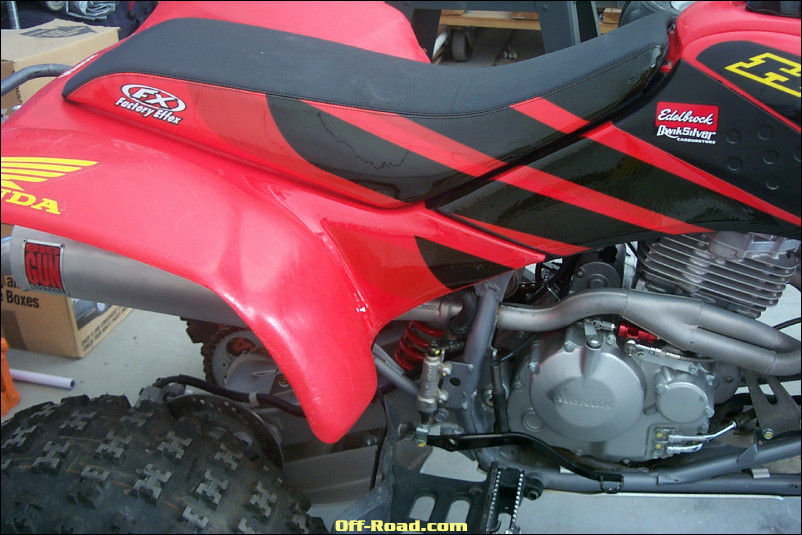 Salaries in the plastics industry
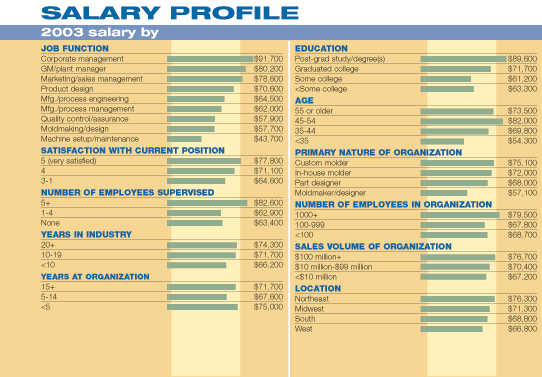 Thank You